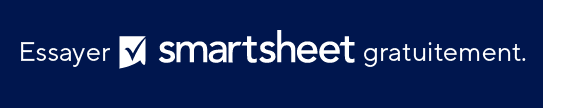 MODÈLE SIMPLE DE DIAGRAMME DE GANTT
Remarques sur l’utilisation de ce modèle
Saisissez les tâches du projet dans la zone du diagramme. 
 
Indiquez les propriétaires des étiquettes dans la légende située sous le diagramme. 

Ajustez les barres pour représenter la durée de chaque tâche.  Ajoutez des dates de début et de fin, des dates d’échéance, des dates jalons et des informations supplémentaires sur les tâches dans chaque barre ou dans la zone du diagramme.
AUJOURD’HUI
Échéance 00/00
Échéance 00/00
Jalon 1
Vérification requise
Jalon 1 – 00/00
Échéance 00/00
Échéance 00/00
Échéance 00/00
Échéance 00/00
Échéance 00/00
Propriétaire de la tâche 7
Propriétaire de la tâche 5
Propriétaire de la tâche 3
Propriétaire de la tâche 1
Propriétaire de la tâche 8
Propriétaire de la tâche 6
Propriétaire de la tâche 4
Propriétaire de la tâche 2
MODÈLE SIMPLE DE DIAGRAMME DE GANTT